CHƯƠNG 7:KINH TẾ VĨ MÔ TRONG NỀN KINH TẾ MỞ
Bộ môn Kinh tế học
Khoa Kinh tế
CHƯƠNG 7:KINH TẾ VĨ MÔ TRONG NỀN KINH TẾ MỞ
1. NGUYÊN TẮC LỢI THẾ SO SÁNH TRONG THƯƠNG MẠI QUỐC TẾ
2. CÁC CHẾ ĐỘ TỶ GIÁ
2.1. Chế độ tỷ giá cố định
	Trong chế độ tỷ giá này, Chính phủ duy trì khả năng chuyển đổi của đồng tiền tại mức tỷ giá cố định.
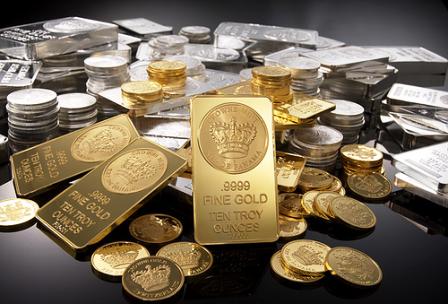 2. CÁC CHẾ ĐỘ TỶ GIÁ
2.1. Chế độ tỷ giá cố định
2. CÁC CHẾ ĐỘ TỶ GIÁ
2.1. Chế độ tỷ giá cố định
2. CÁC CHẾ ĐỘ TỶ GIÁ
2.2. Chế độ tỷ giá thả nổi
	Chế độ tỷ giá thả nổi là chế độ mà tỷ giá hối đoái được tự do điều chỉnh về trạng thái cân bằng mà không cần tới bất kì sự can thiệp nào của ngân hàng trung ương vào thị trường ngoại hối.
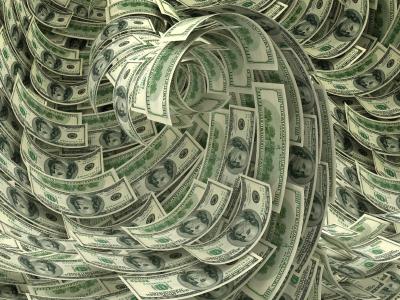 2. CÁC CHẾ ĐỘ TỶ GIÁ
2.2. Chế độ tỷ giá thả nổi
2. CÁC CHẾ ĐỘ TỶ GIÁ
2.3. Chế độ tỷ giá thả nổi có quản lý
	Một hệ thống tỷ giá hối đoái thả nổi có quản lý là một hệ thống trong đó tỷ giá hối đoái được phép thay đổi phù hợp với các điều kiện thị trường, nhưng đôi khi Chính phủ can thiệp vào để ngăn ngừa không cho nó vận động ra ngoài các giới hạn quy định.
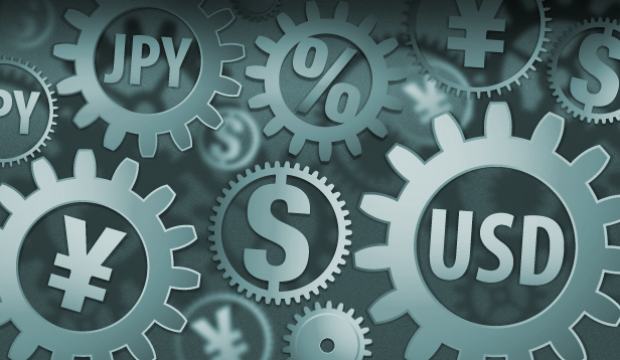 4. THỊ TRƯỜNG NGOẠI HỐI
4.1. Cầu về tiền của một nước trên thị trường ngoại hối
	Cầu về tiền của một nước phát sinh trên thị trường ngoại hối khi dân cư từ các nước khác mua hàng hóa và dịch vụ được sản xuất ra tại nước đó. 
	Một nước xuất khẩu càng nhiều thì cầu đối với đồng tiền nước đó càng lớn trên thị trường ngoại hối.
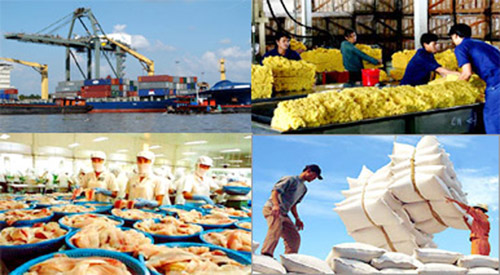 3. CÁN CÂN THANH TOÁN QUỐC TẾ
4. THỊ TRƯỜNG NGOẠI HỐI
Thị trường ngoại hối là thị trường quốc tế mà trong đó đồng tiền của quốc gia này có thể đổi lấy đồng tiền của quốc gia khác. Nói cách khác là thị trường trao đổi, mua, bán ngoại tệ.
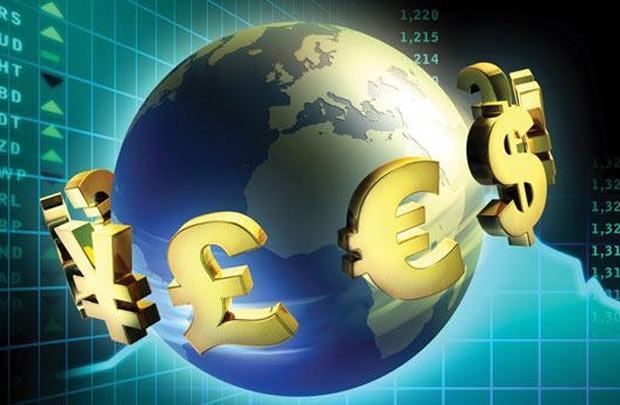 4. THỊ TRƯỜNG NGOẠI HỐI
4.2. Cung về tiền của một nước trên 
thị trường ngoại hối
	Tiền của một nước được cung ứng ra thị trường ngoại hối khi nhân dân trong nước mua hàng hóa và dịch vụ được sản xuất ra ở các nước khác.
	Một nước nhập khẩu càng nhiều thì đồng tiền của nước ấy sẽ được đưa vào thị trường tiền tệ quốc tế ngày càng nhiều.
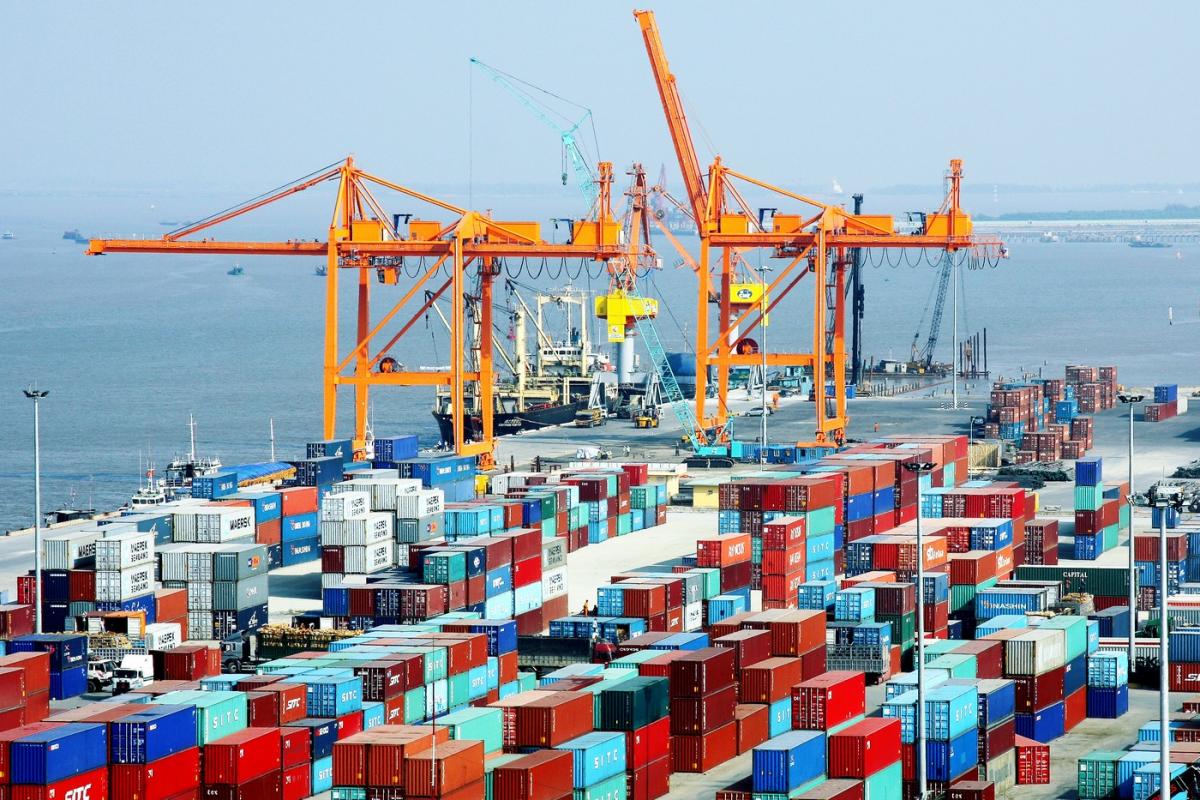 4. THỊ TRƯỜNG NGOẠI HỐI
4.3. Cân bằng cung cầu về tiền của một nước trên thị trường ngoại hối
	Tỷ giá hối đoái được xác định chủ yếu thông qua các quan hệ cung cầu tiền trên thị trường ngoại hối. 
Điểm E: Là điểm cân bằng
Khoảng trên điểm E
Sd > Dd => IM > X (nhập siêu)
Thâm hụt CCTM
Khoảng dưới điểm E
Sd < Dd => IM < X (xuất siêu)
Thặng dư CCTM
eUSD/VNĐ
Sd
e0
Dd
E
QVNĐ
Q0
4. THỊ TRƯỜNG NGOẠI HỐI
5. TỶ GIÁ HỐI ĐOÁI
5.1. Tỷ giá hối đoái danh nghĩa và tỷ giá hối đoái thực tế
	Tỷ giá hối đoái danh nghĩa: là giá so sánh của đồng tiền giữa hai quốc gia. 
	Tỷ giá hối đoái danh nghĩa được biểu thị bằng hai phương pháp:
Phương pháp trực tiếp (E)
Phương pháp gián tiếp (e)
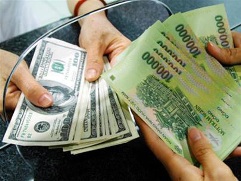 5. TỶ GIÁ HỐI ĐOÁI
5.1. Tỷ giá hối đoái danh nghĩa và tỷ giá hối đoái thực tế
	Tỷ giá hối đoái thực tế (ε) là giá so sánh hàng hoá giữa hai quốc gia.			

Trong đó: P: giá hàng hóa trong nước
	         	P*: giá hàng hóa nước ngoài
	  	e: tỷ giá hối đoái danh nghĩa
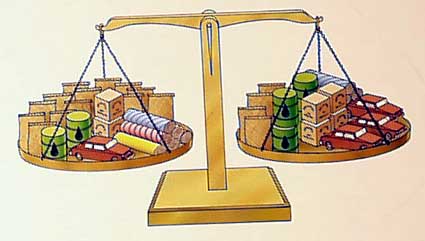 5. TỶ GIÁ HỐI ĐOÁI
5.2. Tỷ giá hối đoái và xuất khẩu ròng
	Mối quan hệ này được biểu thị như sau: 
			NX = NX(ε).
      Tỷ giá hối đoái thực tế phản ánh khả năng cạnh tranh hàng hoá giữa các quốc gia.
ε
ε0
NX(ε)
0
NX
5. TỶ GIÁ HỐI ĐOÁI
5.3. Các yếu tố quyết định tỷ giá hối đoái thực tế
Tỷ giá hối đoái thực tế có quan hệ với xuất khẩu ròng (NX).
Cán cân thương mại phải cân bằng với đầu tư nước ngoài ròng, tức xuất khẩu ròng phải tiết kiêm trừ đi đầu tư (S – I).
S - I
ε
ε0
NX(ε)
NX0
NX
5. TỶ GIÁ HỐI ĐOÁI
5.4. Tác động của các chính sách tới tỷ giá hối đoái
5.4.1. Chính sách tài khóa trong nước
 	G => Scp => (S – I) giảm => (S - I) sang trái => ε ; NX
ε
S2 - I
S1 - I
ε1
ε0
NX(ε)
NX1
NX0
NX
5. TỶ GIÁ HỐI ĐOÁI
5.4. Tác động của các chính sách tới tỷ giá hối đoái
5.4.2. Chính sách tài khóa ở các nước lớn
	Nếu các Chính phủ nước ngoài tăng chi tiêu (hoặc giảm thuế), sẽ làm giảm tiết kiệm thế giới, làm tăng lãi suất thế giới. 
	Dẫn tới giảm đầu tư trong nước, kết quả là đường (S – I) dịch chuyển sang phải và có sự di chuyển trên đường NX. Có nghĩa là cả (S – I) và NX đều tăng.
ε
S – I1
S – I2
ε0
ε1
NX(ε)
NX0
NX1
NX
5. TỶ GIÁ HỐI ĐOÁI
5.4. Tác động của các chính sách tới tỷ giá hối đoái
5.4.3. Chính sách đầu tư trong nước
 	Nếu I tăng thì tại mức lãi suất thế giới cho trước, I tăng làm cho cả (S – I) và NX đều giảm.
ε
S2 - I
S1 - I
ε1
ε0
NX(ε)
NX1
NX0
NX
5. TỶ GIÁ HỐI ĐOÁI
5.4. Tác động của các chính sách tới tỷ giá hối đoái
5.4.4. Chính sách thương mại
 	Nếu I tăng thì tại mức lãi suất thế giới cho trước, I tăng làm cho cả (S – I) và NX đều giảm.
ε
S - I
ε1
ε0
NX(ε)’
NX(ε)
NX
NX0
5. TỶ GIÁ HỐI ĐOÁI
5.4. Tác động của các chính sách tới tỷ giá hối đoái
5.4.4. Chính sách thương mại
Các công cụ của chính sách bảo hộ mậu dịch
CHƯƠNG 7:KINH TẾ VĨ MÔ TRONG NỀN KINH TẾ MỞ
Bộ môn Kinh tế học
Khoa Kinh tế